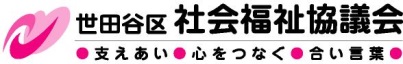 お買い物にお困りの方へ
お買い物ツアー
　　　　　　　　　　　　　　に参加されませんか？
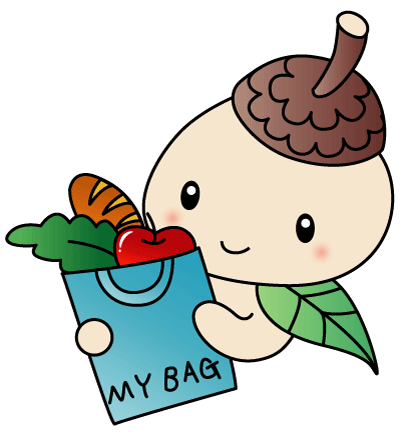 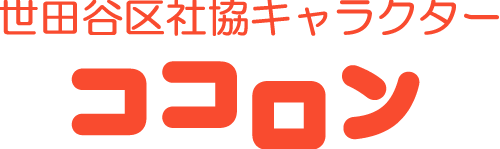 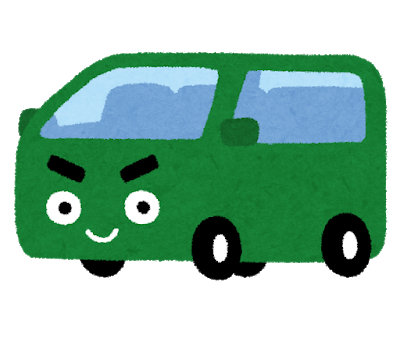 自宅前または自宅付近までワゴン車が送迎します！
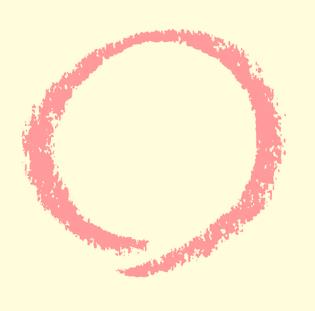 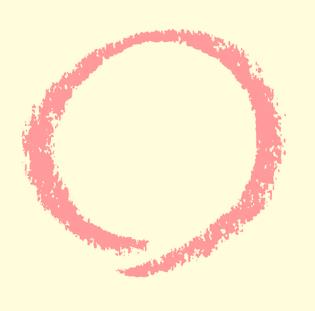 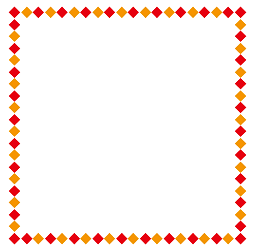 ＊買い物時間中は自由行動！(喜多見商店街で約１時間)
＊付き添いがあるので重い荷物も大丈夫！※希望者のみ
＊喜多見駅までの片道利用だけでもＯＫ！
＊商店街の中に休憩所あり！バスの待ち時間も心配なし☆
■１２月１３日（月）
■　１月１１日（火）
■　２月１４日（月）
日　時：
10時～12時
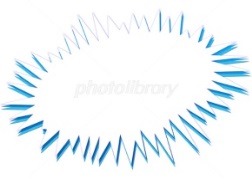 激安
スーパー
対象者：ご自身で歩ける方（歩行器やベビーカー等の持ち込みも可能）
行き先：喜多見商店街（自由行動 約１時間）
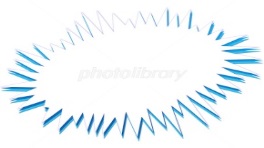 参加費：無 料
衣類・靴
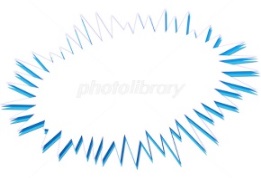 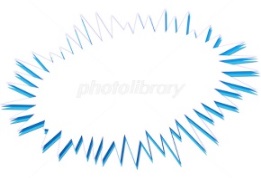 申込み：お電話にて下記までお申込みください。
郵便局
銀行
薬局
クリニック
※ 緊急事態宣言等で中止になる場合もございます。
実施主体：喜多見まちづくりセンター、喜多見あんしんすこやかセンター、社会福祉協議会喜多見地区事務局
協力団体：ミニデイわくわく、JA東京中央セレモニーセンター、甘味処わらびー
喜多見商店街振興組合、喜多見地区民生委員・児童委員協議会、おおしま喜多見駅前医院
【申込み・お問い合わせ】
      ０７０-３９４６-９８０４
　　　　              ※ お 気 軽 に お 問 合 せ く だ さ い 。
社会福祉協議会　喜多見地区事務局